Utjecaj medija na djecu (mobiteli, računala, televizija i sl.)
Duška Perić Krpeljević, mag.logoped
Elektronički mediji sastavni su dio naših života i imaju važnu ulogu u emocionalnom razvoju, ponašanju i intelektualnom funkcioniranju djece i mladih.
 
 Pozitivan utjecaj
 Negativan utjecaj


Jesper Juul elektroničke naprave naziva „članovima obitelji“ jer odvlače puno pažnje i doslovno mijenjaju kulturu obiteljskog života na načine koji su nezdravi za odnose utemeljene na ljubavi – odnose između odraslih, braće i sestara te roditelja i djece.
Problem okruženja je jedan od važnijih faktora, jer okruženje formira mozak.

Okruženje je za razvoj važno 100 posto, dok je genetika potencijal. 

Ključno razdoblje za razvoj mozga je do pete godine!


Velika promjena u okruženju je digitalizacija.
Istraživanja dokazuju da kognitivne sposobnosti ovise o broju sinapsi u mozgu.




Dokazano je da se u predškolskom periodu razvija preko 70% sinapsi.

Po nekim autorima do četvrte ili pete godine formira se 50%, do sedme 75% i do dvanaeste godine do 95 % sinapsi.
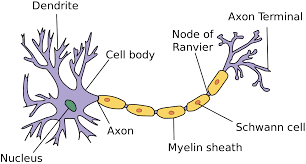 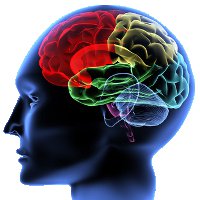 Ako mozak nije aktiviran dodirom, mirisom, zvukovima već samo izložen ekranu, sinapse se ne razvijaju i propadaju. 

Do treće godine života televizor, kompjuter ili mobitel uopće ne smiju biti dostupni djetetu. 






Umjesto interakcije s ekranima važna je interakcija s roditeljima tj. sa živom, stvarnom osobom. Naš mozak nije evoluirao da uči od stroja. 
Posljedično, odlaskom u školu i problemi se počinju gomilati (socijalna anksioznost, disleksija, disgrafija, poremećaji pažnje i koncentracije, nisko samopuzdanje, depresivnost…).
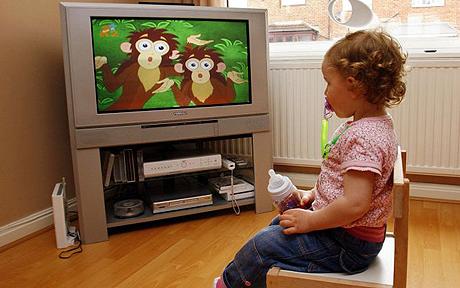 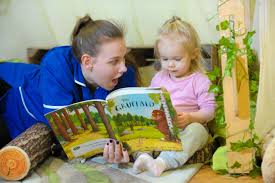 Baza materinskog jezika 
   se razvija do treće godine života.
Prevelika izloženost ekranima u 
   ranoj dobi dovodi do usporenog 
   jezično-govornog razvoja, a kasnije 
   do poteškoća u učenju.
    Gruba i fina motorika se razvijaju kroz pokret.
Stručnjaci su utvrdili da 14 % sinapsi pripada prstima. Ako znamo da intelektualne sposobnosti zavise od broja sinapsi, a prsti formiraju najviše sinapsi, onda znači da naša grafomotorika ima utjecaj na naše intelektualne sposobnosti.
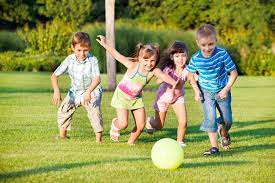 Istraživanja su pokazala kako djeca koja su previše izložena ekranima teško prihvaćaju jednostavne zadatke »sporijeg« tipa poput onih u školi i imaju 20 % veću šansu da razviju poremećaj pažnje. 

Prema UNICEF-ovom istraživanju, svaki treći adolescent provodi vrijeme na društvenim mrežama od 3 do 5 sati dnevno, dok  je za svakog petog adolescenta taj broj i veći od 5 sati.  Na taj način osoba gubi osjećaj povezanosti i pripadnosti s realnim svijetom. 

Roditelje zbog toga upućujemo na nužnost postavljanja granica i pravila što uključuje i postavljanje aplikacija za kontroliranje sadržaja na mobitelu.
Istraživanje u Hrvatskoj pokazuje kako je svaki treći učenik i student u Hrvatskoj osjećao stres, usamljenost, zavist ili nižu razinu samopuzdanja zbog sadržaja na društvenim mrežama. 

Dolaskom društvenih mreža zabilježen je nagli porast anksioznosti, depresije, samoozljeđivanja i pokušaja samoubojstva kod djece i mladih osoba. 

Svaka generacija sve je slabija u motorici, jezičnim vještinama, pažnji i empatiji, barataju siromašnijim rječnikom i suženijim općim znanjem.
Utjecaj ekrana na zdravlje i obrazovanje
WHO-2018.- ovisnost o internetu i računalnim igrama 
klasificirana kao bolest
Pretilost (sjedilački način života)
Nepravilno držanje
Kratkovidnost (manje gledanja u daljinu)-stečena kratkovidnost
Anksioznost (strah da će nešto propustiti, nasilje na internetu)
Depresija
Poremećaj spavanja (skraćeno vrijeme spavanja, nemir, poremećaj oslobađanja hormona melatonina (plavo svijetlo))
Dijabetes (posljedica pretilost, nedostatka kretanja i nesanice)
Visoki krvni tlak i puls (exp.zvono mobitela)
Rizično ponašanje (nesreće u prometu, neprimjereni sadržaji)
Ovisnost (svaki put kad dijete nauči nešto novo luče se endorfini-kad dijete igra igrice svaki put kad se dogodi nešto što očekuje ili prijeđe novi nivo također se luče endorfini)
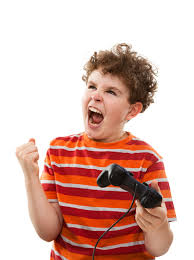 Utjecaj ekrana na zdravlje i obrazovanje
Problemi u učenju
Odvraćanje pozornosti (sama prisutnost pametnog telefona dovodi do slabije usredotočenosti na jednu stvar-osoba koristi kognitivne resurse da bi ignorirala mobitel)
Poremećaj pažnje i koncentracije
Nedostatak samokontrole (ovisničko ponašanje)
Poremećaj jezičnog razvoja (od 2. do 5. godine)
Hiperaktivnost
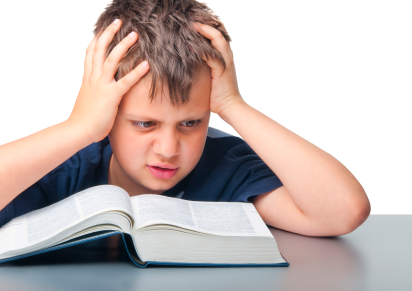 Utjecaj ekrana na društvo
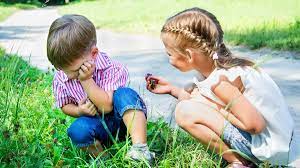 Nedostatak izravne komunikacije i interakcije 
Slabije razvijene socijalne vještine
Problemi s drugom djecom i manjak prijatelja (začarani krug)
Društvena izolacija i usamljenost
Nedostatak empatije (kroz socijalizaciju)-suosjećanje i sposobnost zauzimanja tuđe perspektive (npr. u slučaju nesreće osoba snima video umjesto da pomogne)
Prekid interakcije između roditelja i djeteta (stres kod roditelja, problemi u ponašanju kod djece, ometanje obroka)
Povećanje agresivnosti i impulzivnosti
Što je potrebno djeci za zdrav razvoj?
Puno izravne komunikacije s odraslim osobama i djecom
Provoditi što više vremena s djecom(društvene igre, pričanje priča...)
Tjelesna aktivnost
Učiti djecu o emocijama (podijelite svoje emocije s njima)
Kontakt s prirodom 
Kontakt s vršnjacima
Dosada (razvijanje mašte)
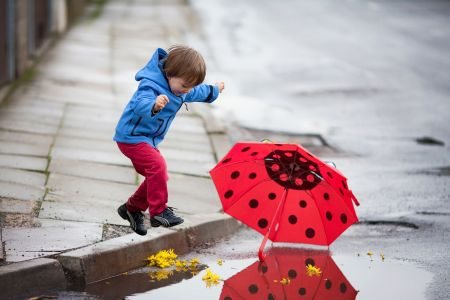 Djeca imaju potrebu osjećati se korisnima (kao i mi odrasli) – uključite ih u svakodnevne poslove u kući (pospremanje sobe, sudjelovanje u kuhanju…)

Naučite dijete da nešto pričeka, naučite ga da bude strpljivo i da ne može, i neće, odmah sve dobiti. Da nešto mora sam riješiti. Kad se dijete izbori s nekim problemom, aktivira hormone sreće i tako se razvija samopouzdanje.
Postavljajte jasne granice jer se djeca tada osjećaju sigurnima

Budite strpljivi i dosljedni

Surađujte sa stručnom službom, odgajateljima, učiteljima… (važnost partnerstva)

Ne zaboravite na bake i djedove, oni su zaštitni čimbenik u razvoju djeteta
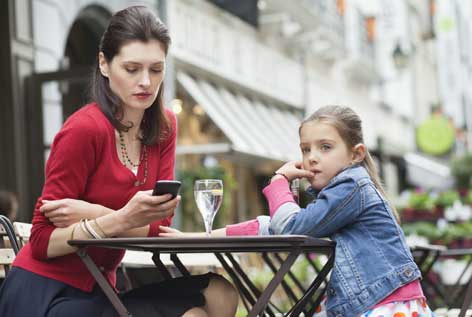 Ukoliko roditelj cijeli dan provodi pred računalom igrajući računalne igre ili pregledavajući društvene mreže, vrlo je vjerojatno da neće uspjeti djetetu ukazati na štetnost i nepotrebnost navedenog s obzirom na to da mu svojim primjerom pokazuje drukčije. 
Istraživanja pokazuju kako je dugotrajno korištenje računala kod roditelja povezanost dugotrajnim korištenjem računala kod djece.
Naravno, ne treba biti radikalan i stvari primjenjivati doslovno pa djeci onemogućiti svaki doticaj s televizorom i kompjutorom
Za vrijeme izloženosti ekranima važno je da roditelj sudjeluje u interakciji s djetetom.
Također je važno i koliko vremena dijete provodi u takvim aktivnostima.
*ravnoteža 
(ekrani-tjelesna aktivnost)
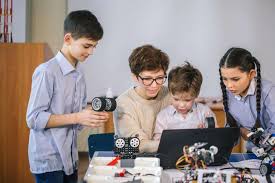 Na kraju....
Izgradnja zdravih navika u korištenju medija ključna je za izbjegavanje potencijalnih rizika za mentalno zdravlje. 

Ono što je bitno jest da roditelji, ali i odgojitelji i učitelji budu uistinu svjesni svih mogućih štetnih učinaka koji zasigurno mogu ostaviti posljedice na djecu. 

Ograničite svojoj djeci vrijeme provedeno uz digitalne medije jer jedino to ima dokazano pozitivan učinak!

Svaki dan bez digitalnih medija za dijete je dobiveno vrijeme!
Što stučnjaci preporučuju o tome koliko vremena dijete smije provesti pred ekranom:
Do 3 godine - 0 minuta
Od 3 do 7 godina - od 30 minuta do jedan   sat
Od 7 do 12 godina - maksimalno jedan sat
Od 12 do 15 godina - maksimalno sat i pol dnevno
Od 16 godina - maskimalno dva sata dnevno
Što su pokazali rezultati ankete „Upotreba mobitela A. Hasikić”?
Anketa je rađena na uzorku od 267 ispitanika
Anketa je provedena u veljači 2024.,u OŠ Šimuna Kožičića Benje, OŠ Zadarski  otoci i OŠ Stanovi, među učenicima 5.- 8. razreda
Anketa je bila anonimna i sadržavala je 27 pitanja
Provele su je logopedinje Antonela Puharić Burčul i Duška Perić Krpeljević
REZULTATI ANKETE
Većina djece u slobodno vrijeme koristi mobitel, osobito u višim razredima, iako bi 95 posto njih najradije bilo vani s prijateljima. 
Od sedmog razreda djeca koriste mobitel uglavnom više od 3 sata dnevno
Djevojčice češće koriste mobitel prije spavanja i nose ga u krevet, značajan skok upotrebe mobitela prije spavanja događa se u šestom razredu.
Većina djece je svjesna da se može postati ovisnik o igricama na mobitelu, svejedno najčešće na njemu igraju igrice te se dopisuju s prijateljima. 
Nadzor roditelja nad time što djeca rade na mobitelu opada sa starošću djece i do osmog razreda to je malo manje od 50 posto. 
Djevojčice  imaju više „online prijatelja” koje ne poznaju i češće šalju svoje slike i snimke nekome koga ne poznaju (od sedmog razreda). 
Istovremeno dječaci su češće žrtve vrijeđanja i češće vrijeđaju putem online kanala.
Veliki broj djece smatra da treba prijaviti sumnjive poruke i više od 50 posto bi takve radnje prijavili jednom ili oba roditelja. 
Više od 50 posto djece osjeća negativan utjecaj mobitela na njihovo učenje. To je više izraženo kod djevojčica i u sedmom razredu kad gradivo postaje kompleksnije. 
Manje od 20% djece sa sigurnošću može reći da nitko u njihovom razredu nije slao neprimjerene poruke na društvenim mrežama.
Većina djece sebe ne smatra popularnom osobom. Mr Beast daleko je najpopularnija osoba s društvenih mreža među školskom populacijom.
Najpopularniji mobiteli su brendovi Iphone i Samsung, a najvažnije karakteristike su baterija koja dugo traje te dobra kamera.
Preporuke
Film „ The Social dilemma”
Jesper Juul „Vaše kompeteno dijete”, „Život u obitelji”, „Vođa vučjeg čopora”…
Manfred Spitzer „Epidemija pametnih telefona”
Predavanja dr. Ranka Rajovića (you tube kanal)
Edukacije za roditelje
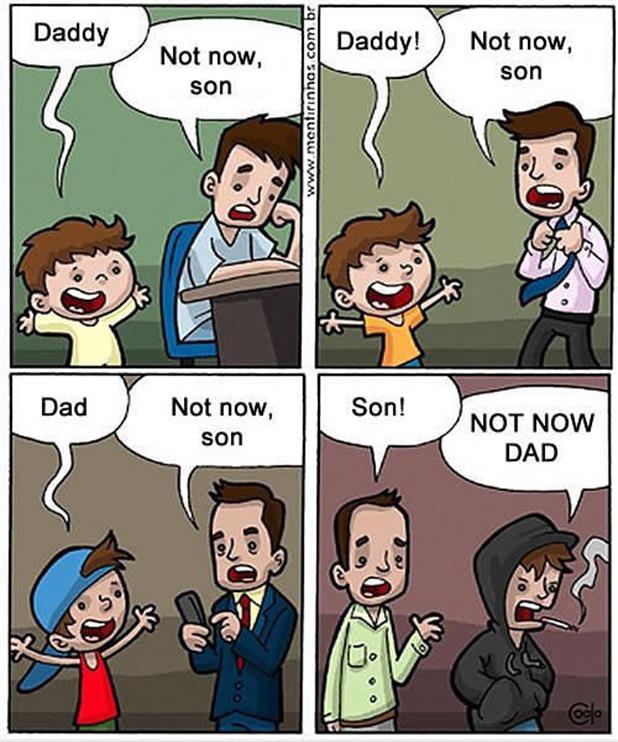 HVALA  NA  PAŽNJI!